Paternity/Identity Collections
Instructions for Kits with Chain of Custody
DNA Identification
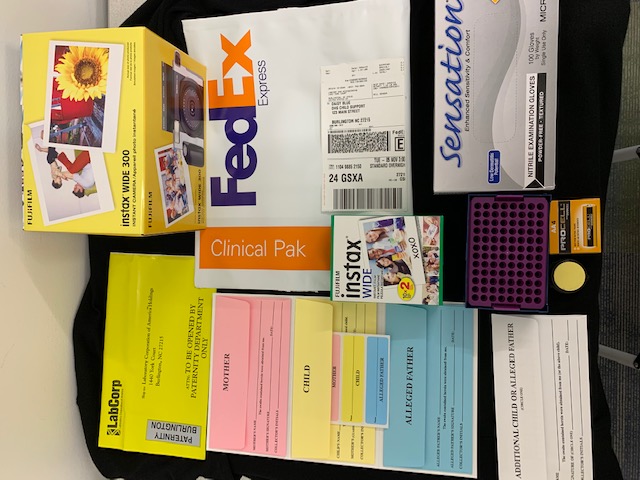 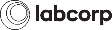 Supply List
Yellow Tamper Evident Kit Bag
Color-Coded Buccal Swab Collection Kit
Additional Party Envelope
Camera
FedEx Shipping Bag (Clinical Pak)
FedEx Airbill
Film
Drying Rack
Ink Pad (optional)
Camera Batteries
Gloves
Prepare these supplies prior to collection
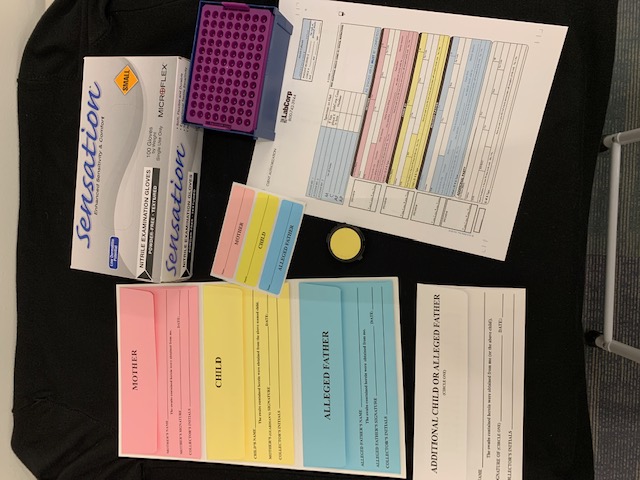 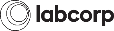 Client Authorization Form
Client name, address, and LabCorp account number must be provided here. Client information is often preprinted in this area, if so, verify that it is correct. Please do not use correction tape. Form must be completed using blue or black ink only.
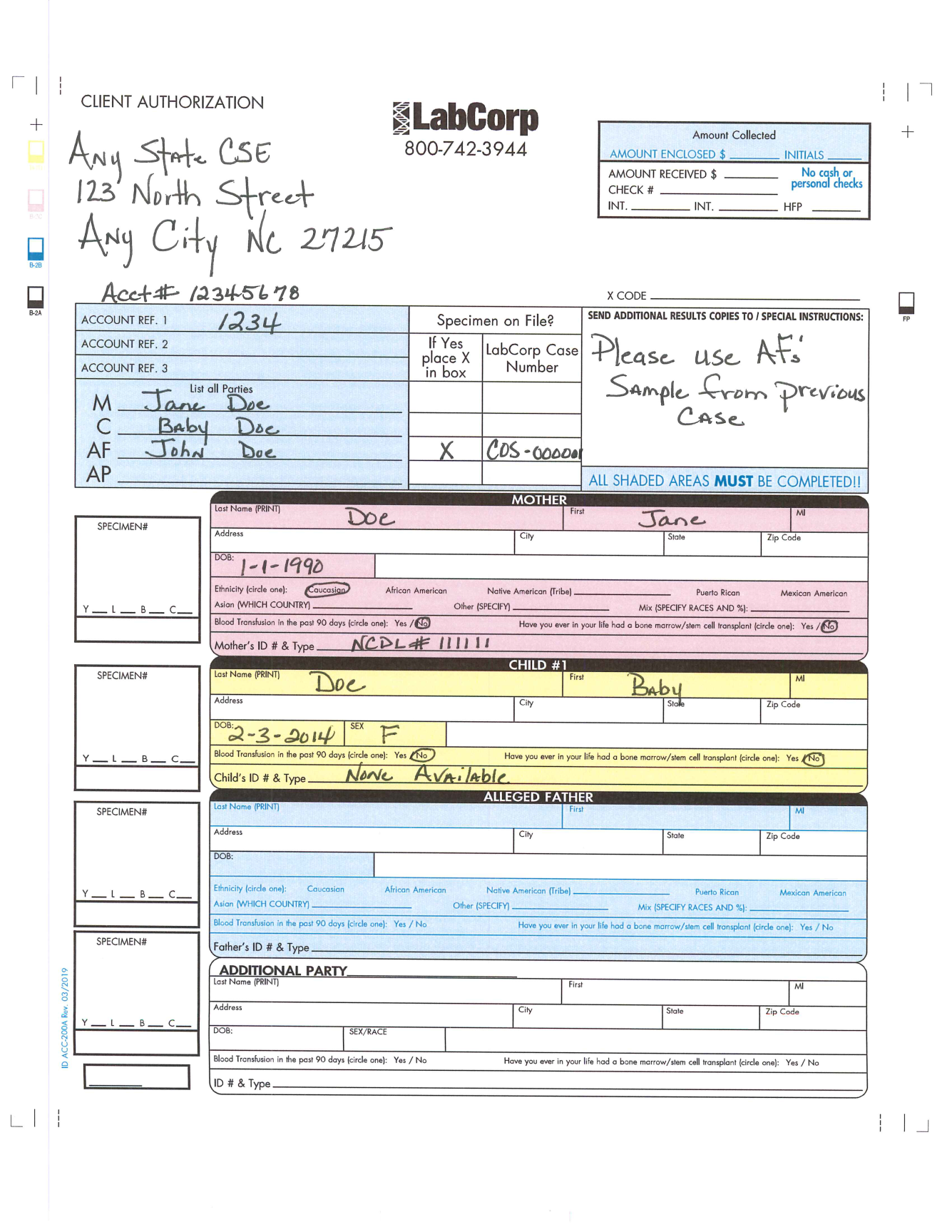 Record the amount of money collected or “N/A” if none.
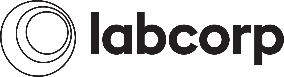 Note: Only the client can provide additional addresses – not the individuals being collected.
Provide Account Reference numbers if applicable.
Record the names of all individuals to be collected for this case.
Indicate the race of the individual collected. If “Other” or “Mix” is used, specify  races.
Inquire as to Transfusion and Bone Marrow (Stem Cell)  Transplant  status on all collected persons.
Notate beside “Additional Party” which party was collected such as Child #2 - Alleged Father #2, etc.
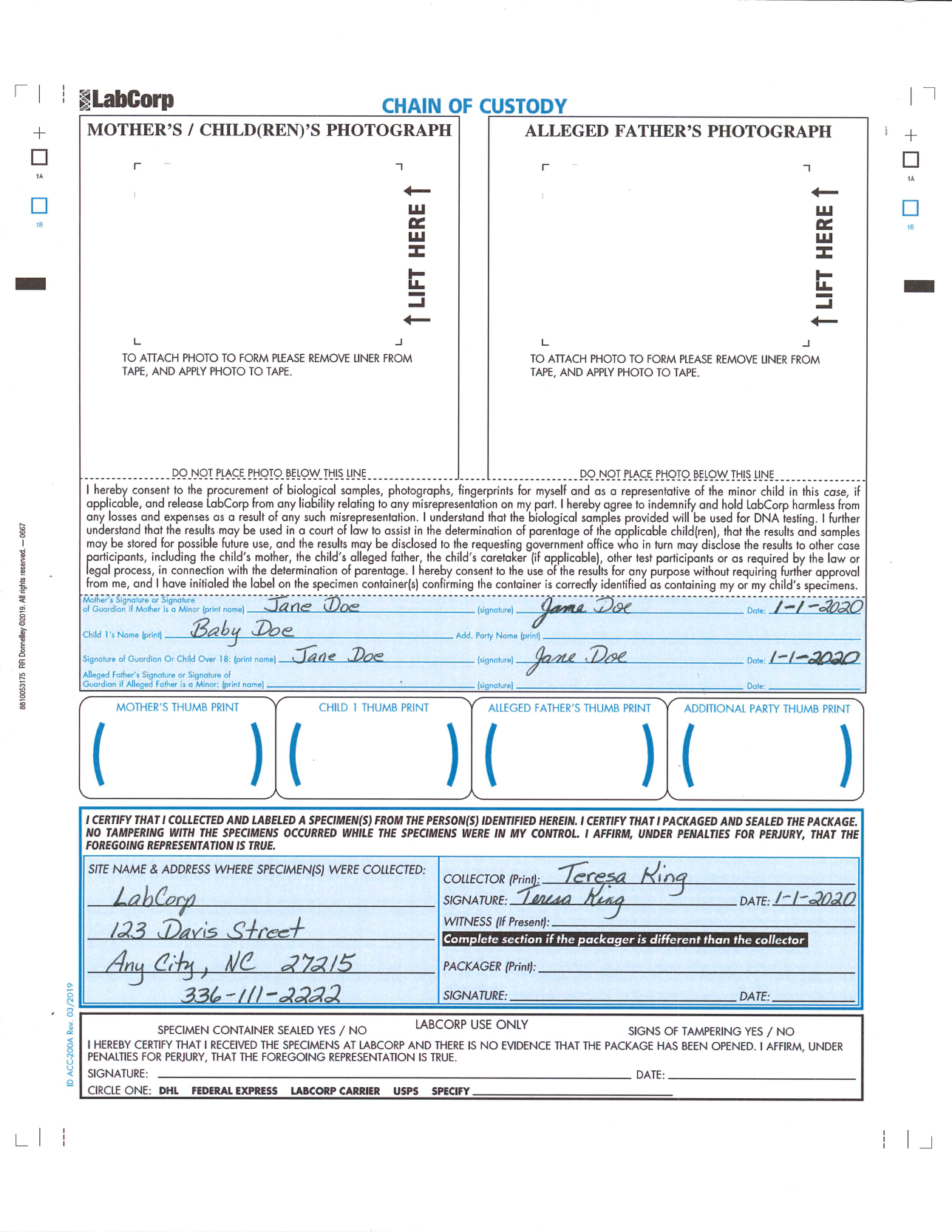 Take an instant photograph of the individual(s) collected and attach pictures here. If a camera is not available, photocopy their government ID and attach. If necessary tape, do not staple.
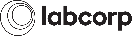 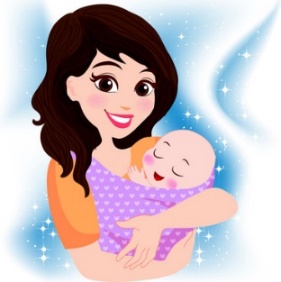 Jane Doe     Baby Doe   1/1/20
The adult individual photographed should print their name and date on the photo.
Have the adult individual(s) who were collected, print and sign their name, and date collected.
Obtain thumb prints  of all collected persons.
Print, sign and date as collector. A witness is not required; however, if a witness is present they may sign/date here.
Provide the address where the specimens were collected.
Now We Are Ready to Begin the Collection Process
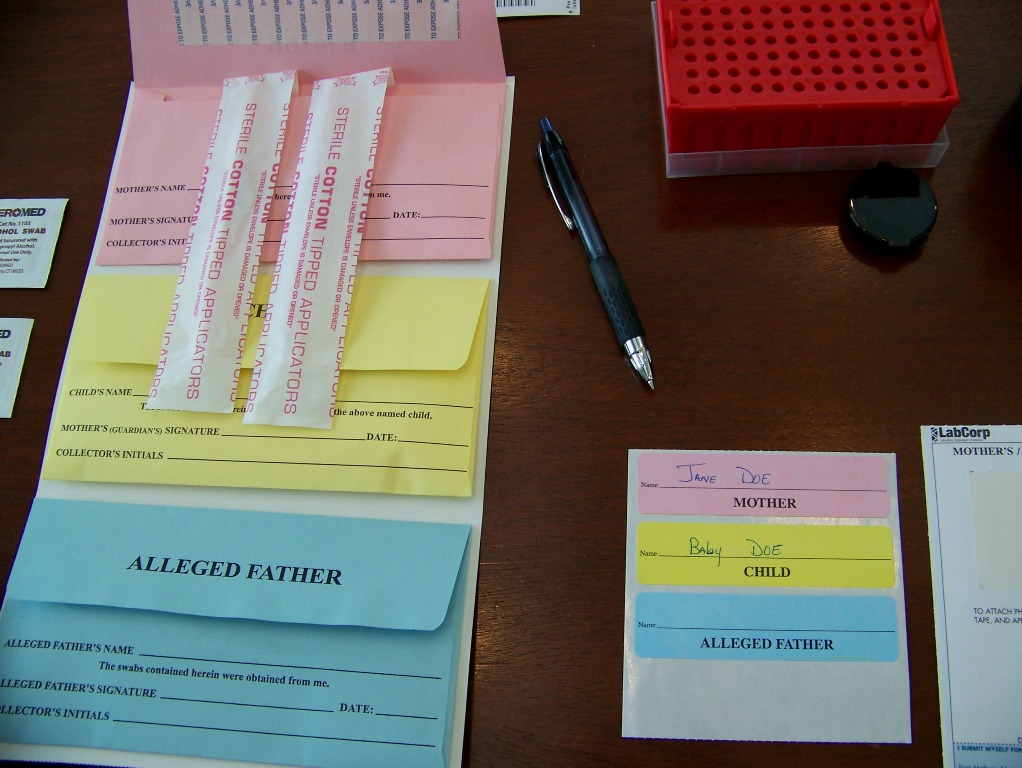 Remove the swabs from the pink envelope. Notice that the swabs are color coded to match the envelopes and corresponding labels.
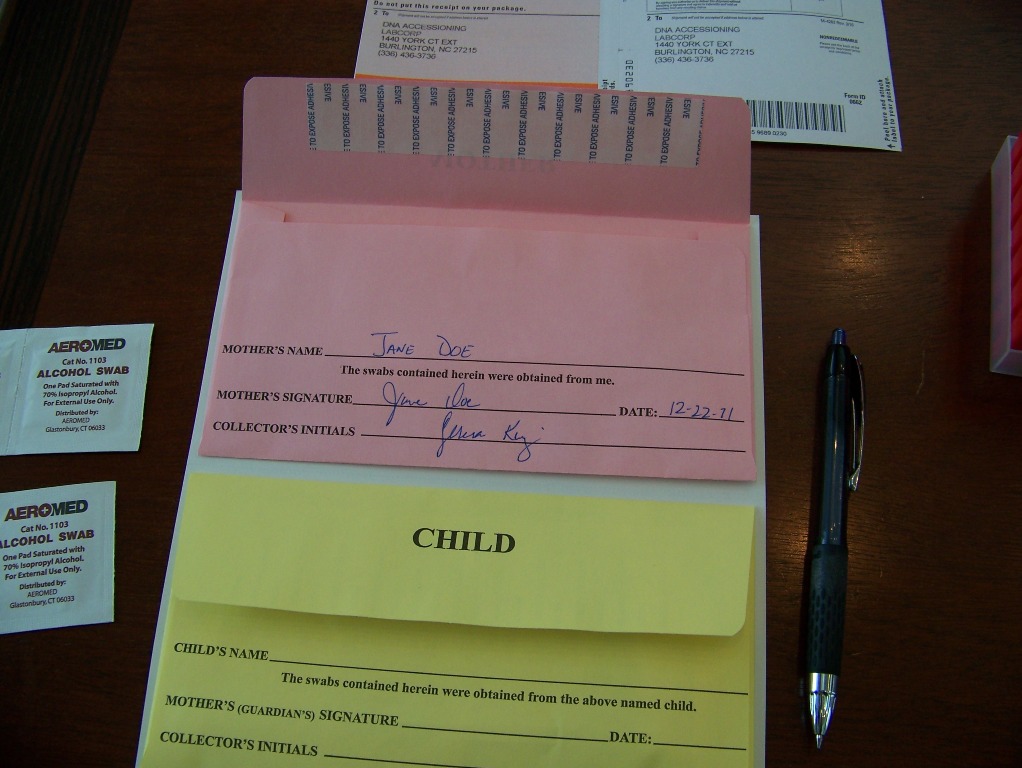 Instruct the mother to print, date and sign her name on the pink envelope as indicated. The collector must sign legibly on the bottom line.
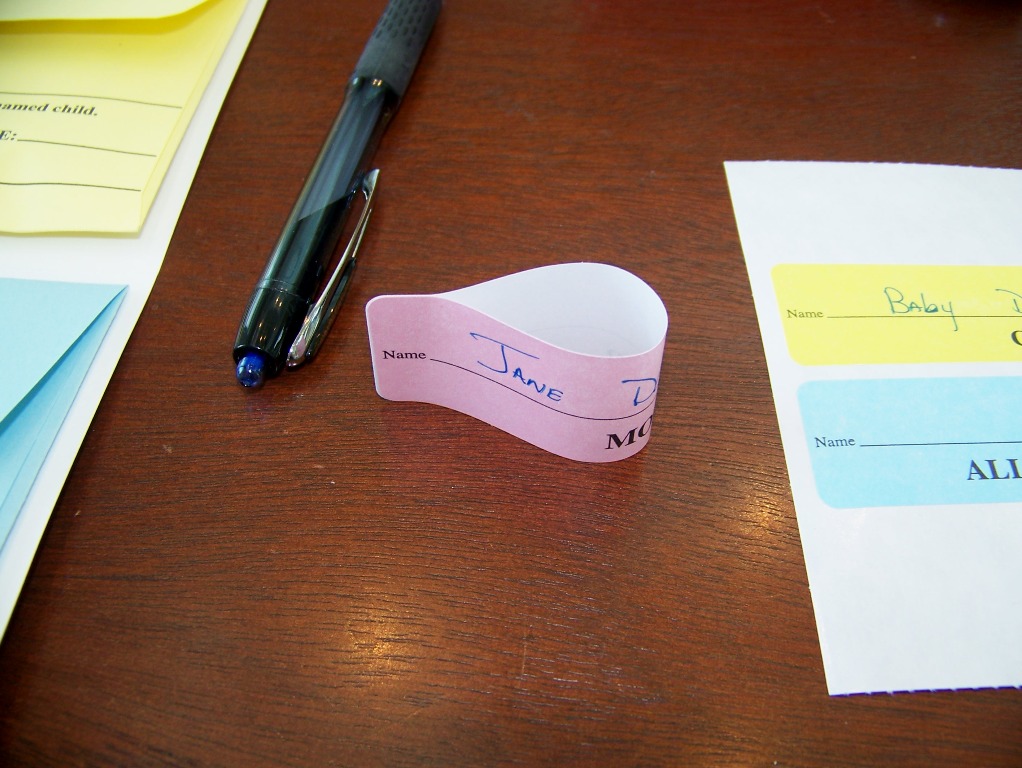 Complete the pink label and join the ends to make a loop.
Exhibit A
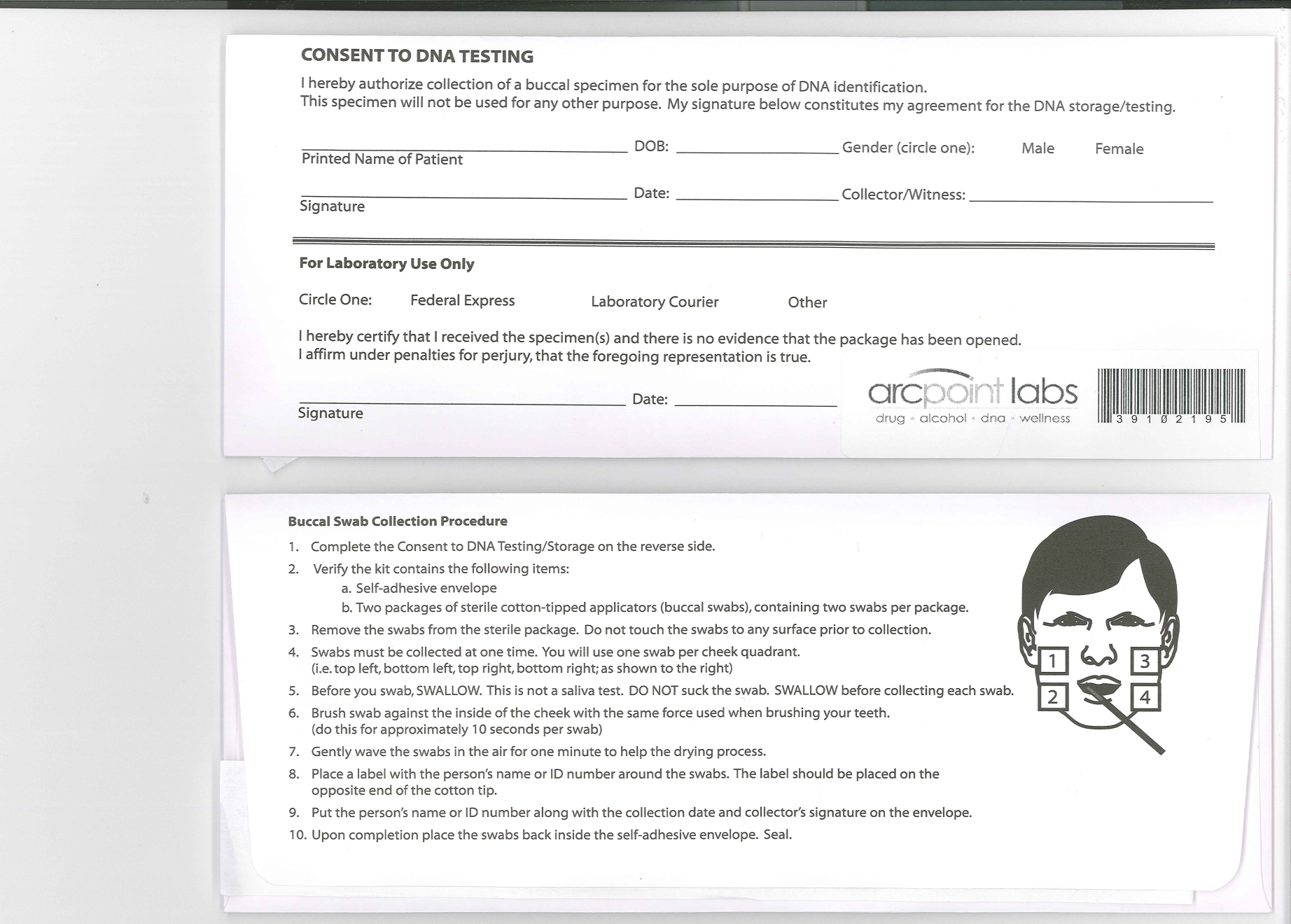 Request that the individual being collected swallow before swabbing.  
Put on a  clean pair of gloves 
Insert a swab into quadrant #1 (Exhibit A) of the mother’s mouth. Vigorously rub and roll the swab against the inside of the cheek for approximately ten (10) seconds.  
Insert the swab into the drying rack (Exhibit B)  to prevent the tips from touching anything that might cause contamination. Allow swab to air dry for a minimum of one minute.
Repeat this procedure with each of the three (3)remaining swabs in each of the remaining three (3) quadrants as shown.
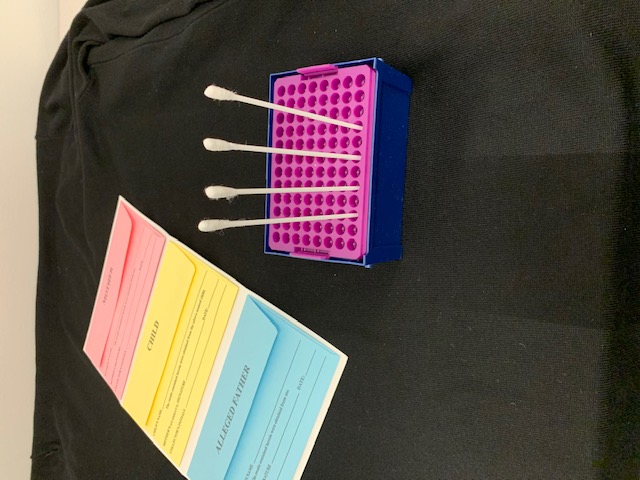 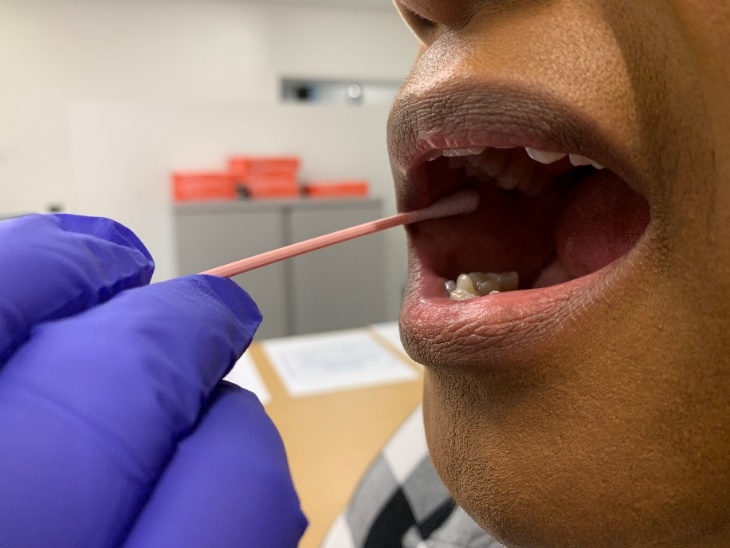 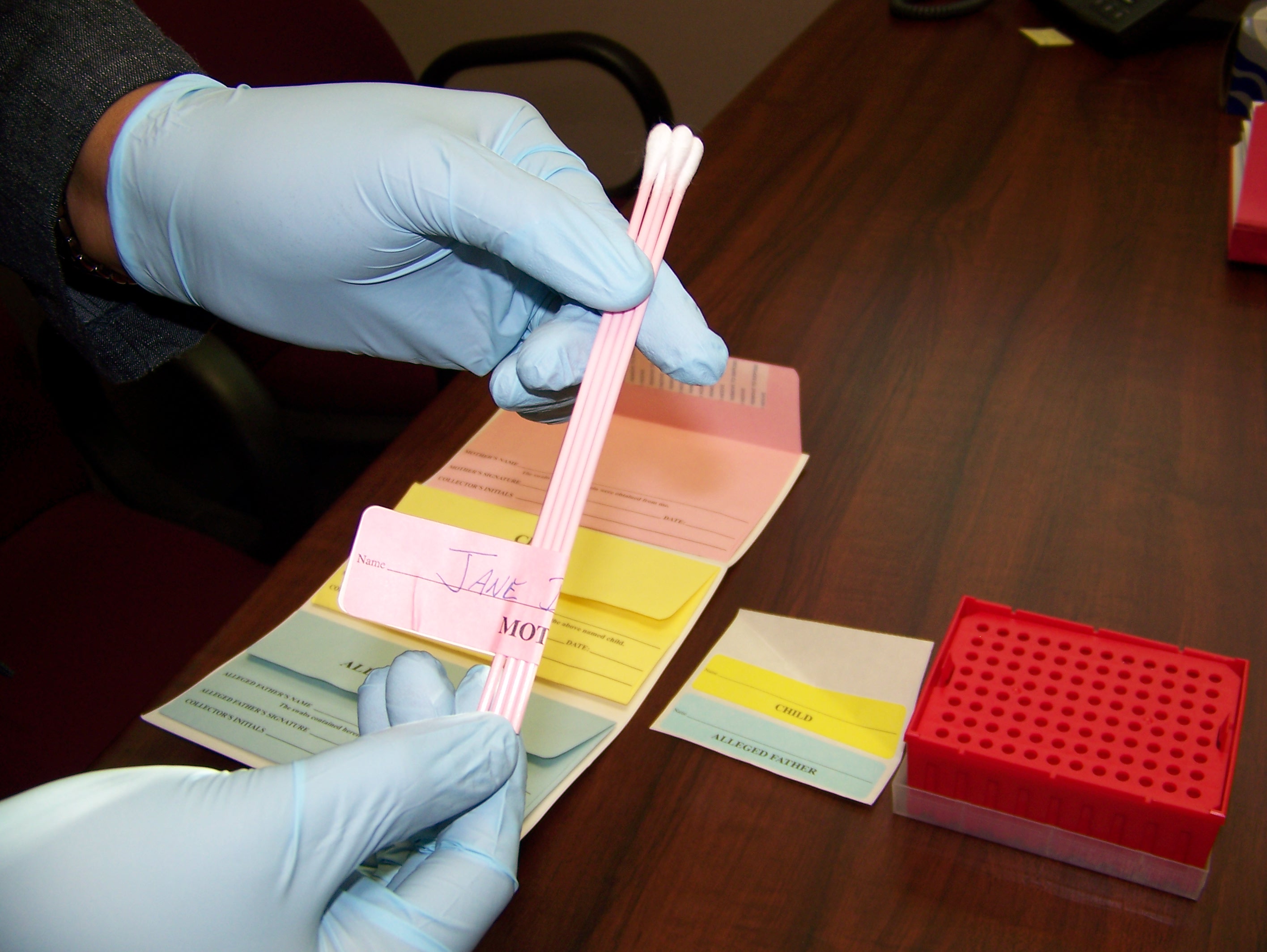 Slide the swabs into the loop formed with the label and press together on the stick portion of the swab to secure.  Ensure the names are visible and legible.
Do Not Wrap the label around the swabs
Verify that  the color coded swabs match the color of the label. 
Ensure the name on the label matches the name on the envelope.
Insert the swabs into the envelope.
Remove the adhesive liner on the envelope and seal the envelope. Repeat these collection steps for all additional  parties collected.
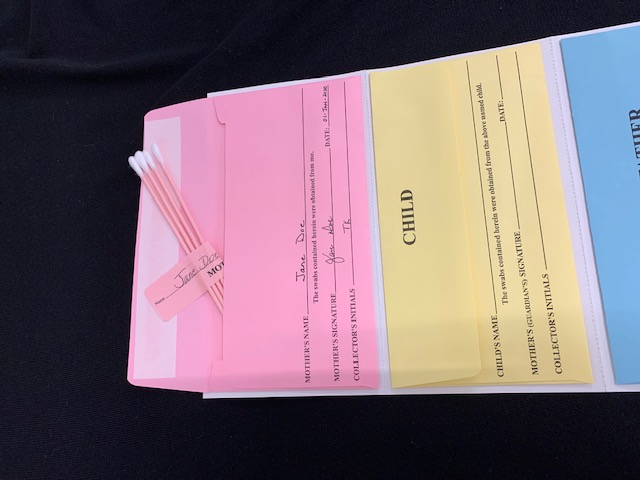 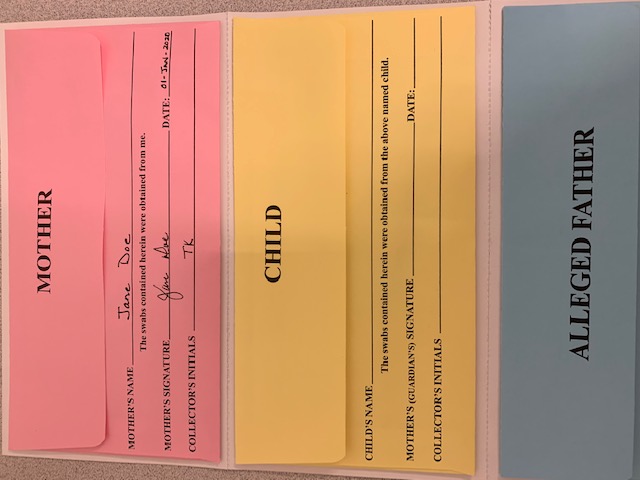 Chain of Custody Review
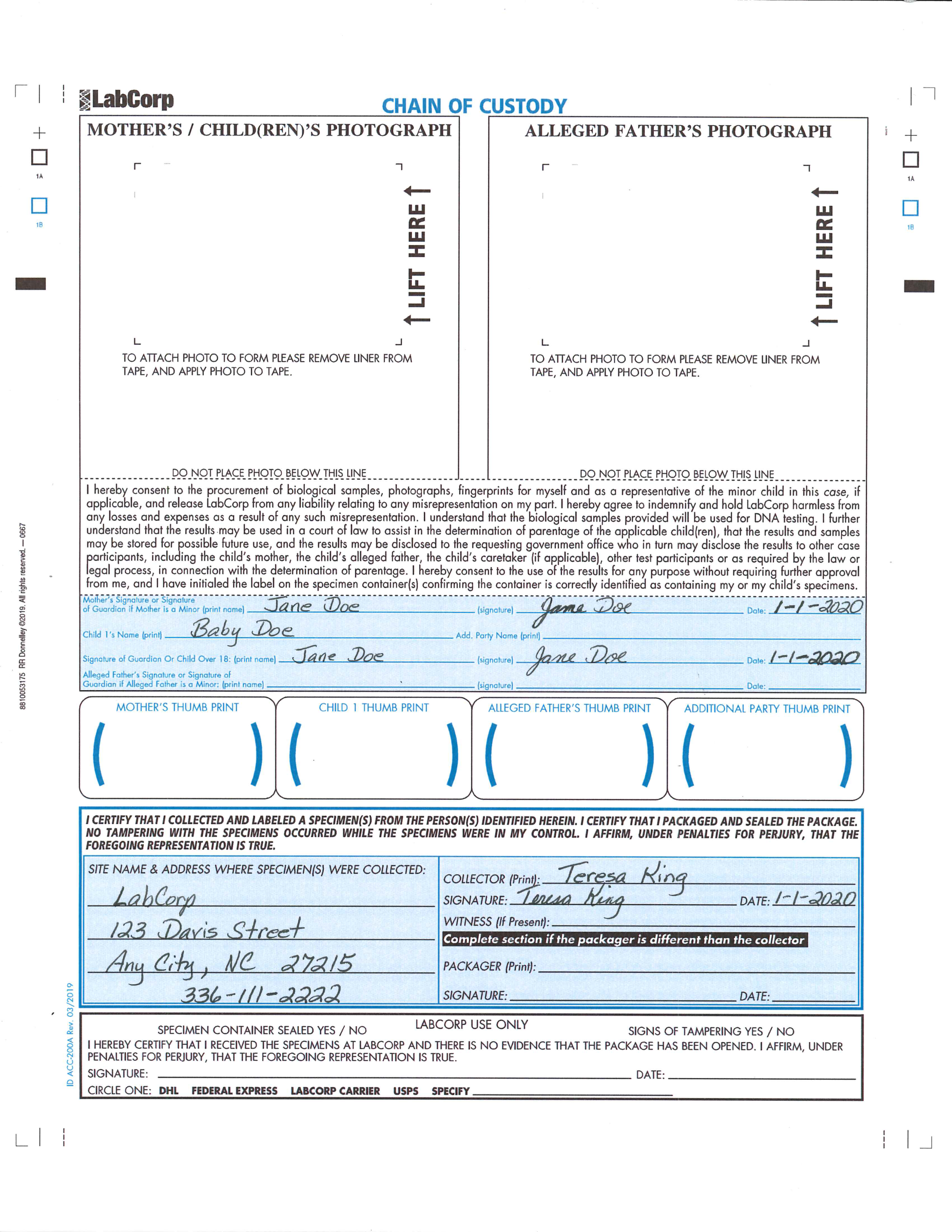 Please note this section. If this statement is present you do not have to sign again as packager.  
If it is not present – please sign again as packager or a certificate/affidavit will be required to confirm the packager of the samples.
If the Specimen Collector and Person Packaging  portion of the form is not completed correctly, it may delay the processing of the case. In addition, the collector will be sent a certificate/affidavit as appropriate, that will require completion and must be notarized prior to returning the  certificate/affidavit to the laboratory. There are various versions of the chain of custody form, some of which require the signature of the packager and others requiring this signature only if the packager is not the individual that performed the collection.
Complete the Following Check List Before Packaging the Samples for Transport
Please check off each of these requirements prior to packaging the samples and before the individual(s) being collected has left the collection area. 
Print your name and collection date clearly at the top of the form and insert the form into the yellow tamper resistant bag along with the samples and Client Authorization form for each case.
Collector: (Print) _________________                   Date: ________________
Client Authorization Checklist
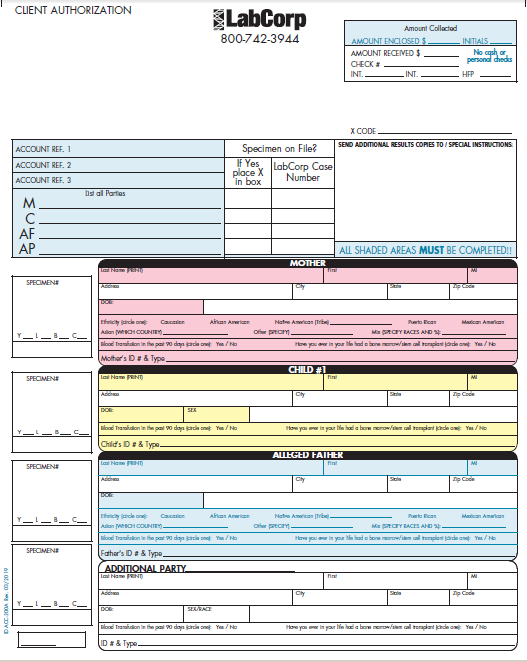 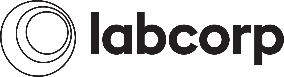 ABC Paternity Testing
123 First Street
Anytown, NC   12345
 
Account #: 12345678
2. Labcorp Account # must be provided before sending to the laboratory.
1. If a reference number is required by the account, please request from the agency staff member that provided you with the chain of custody forms.
3. Must provide the names of all parties to be tested in the case in order for the laboratory to match them correctly.
*Exception: If the mother will not be tested for the case, do not include her name anywhere on the CA. Write MNT (Mother Not Tested) on the “M” line of the “List All Parties” section and also in the Name Field of the Mother’s section.
Please review this information for completeness prior to packaging the samples/chain of custody form for shipment to the Laboratory. 
If any required information is incomplete, request assistance from the agency staff member  that provided the chain of custody forms. 
Familiarize yourself with the client’s  additional requirements so that you recognize when necessary information is missing.
4. Must have all shaded areas completed.
 *Race is a required section
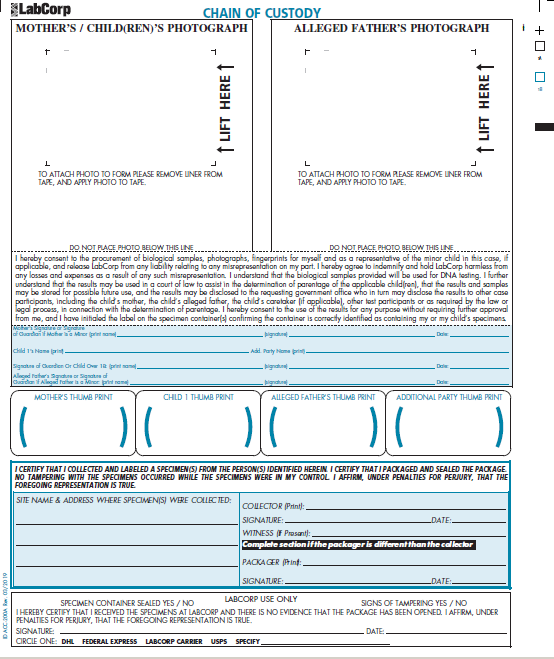 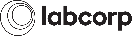 5. Photos must be clear so that individual(s) in the photo are easily identifiable. If no photo provided, provide explanation of why it is absent.
6. Consent section must be completed in entirety.
8. Collection site name and address must be completed. If incomplete a certificate/affidavit will be required in order to confirm where the samples were collected.
7. Collector information must be completed. If incomplete a certificate/affidavit will be required in order to confirm the person that performed the  collection. Print name, date and provide signature.
Collection Envelope Checklist
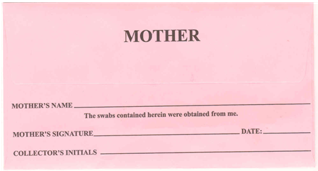 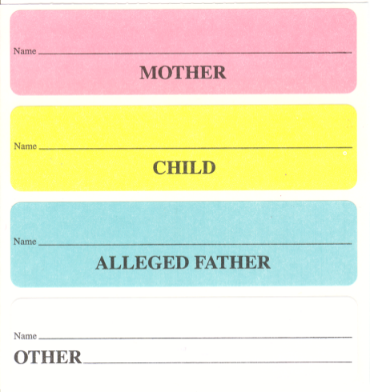 Complete all information on the sample envelopes and labels. 
Ensure all names/dates are consistent for each individual collected on the corresponding color-coded label, envelope and on the chain of custody document.  
Confirm that each individual that has been collected has signed their name exactly as they have signed on the front of the Client Authorization form.
Exhibit B
Exhibit A
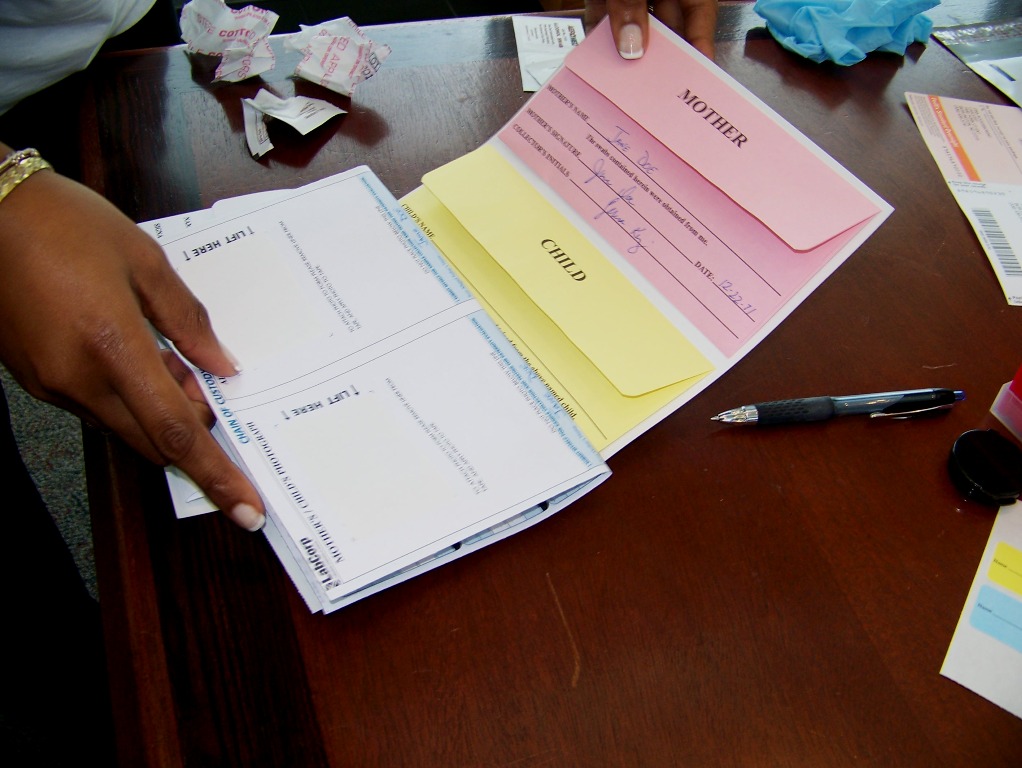 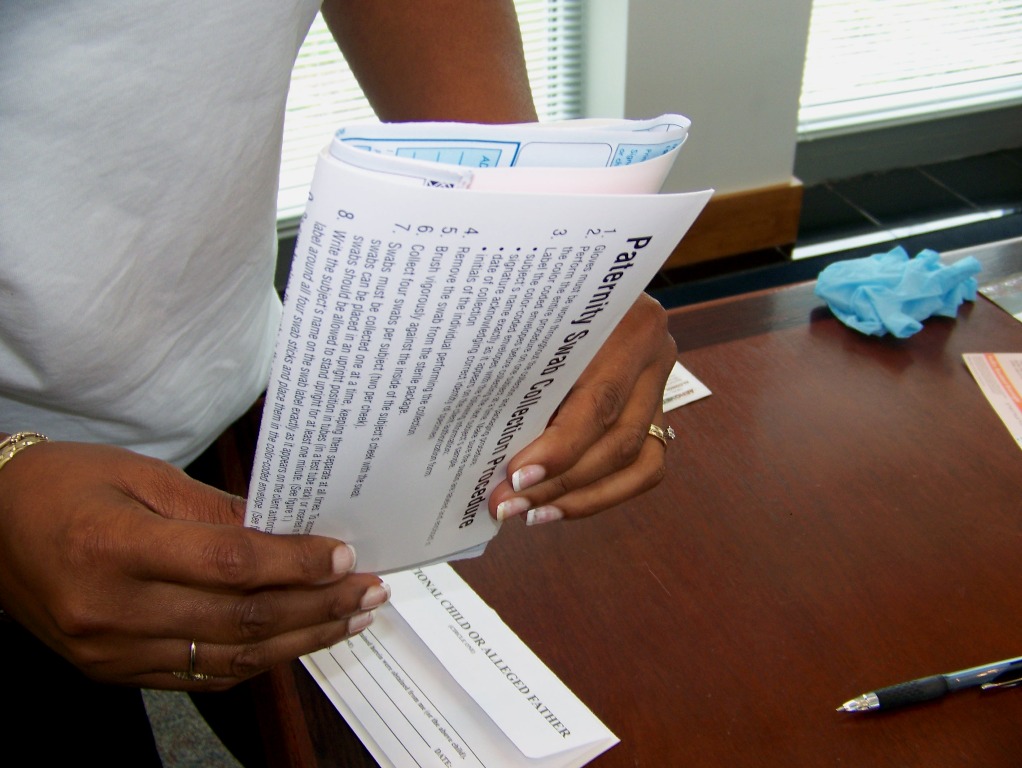 After collections for all individuals in the case have been completed, review the documentation for accuracy and completeness.   
Fold together the chain of custody form and the collection kit. The collection kit should have the collection envelopes adhered and should contain the buccal swabs of all individuals that were collected as part of the case. (Exhibit A and B) 
Place the kit and Client Authorization form into the tamper evident bag and seal. (Exhibit C and D)
Never leave a collection area until the kit is sealed and packaged for shipment. 
Place the collection kit in a secure location should you need to leave a collection area.

Only one collection kit should be inserted into the yellow tamper evident bag.
Exhibit D
Exhibit C
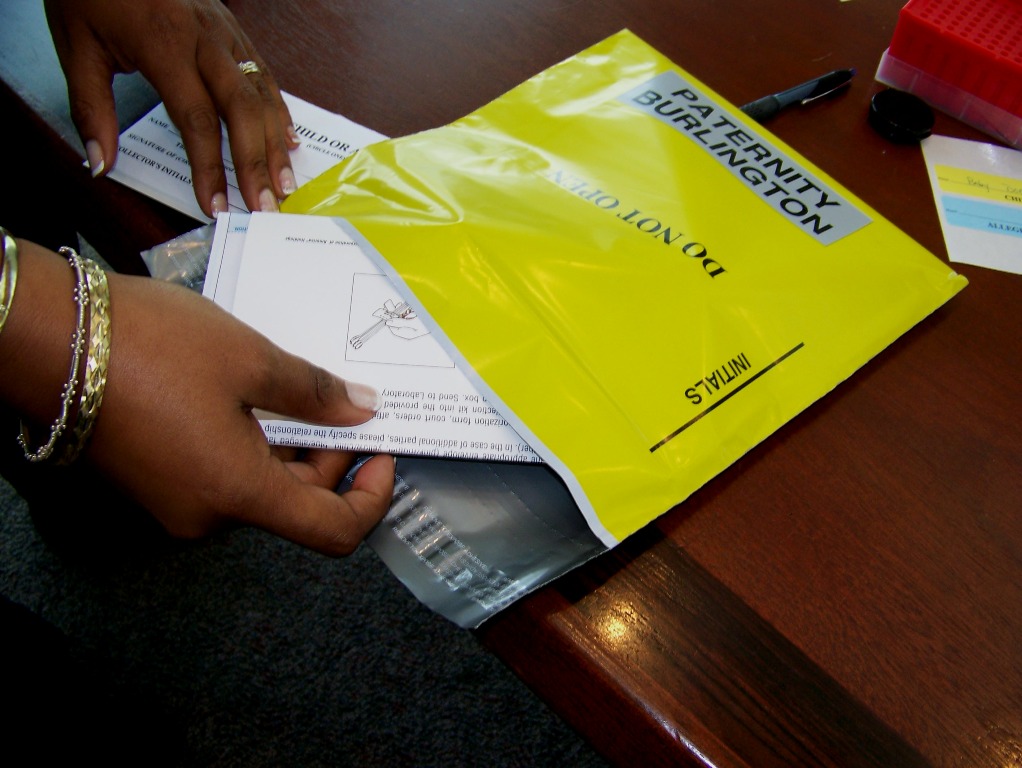 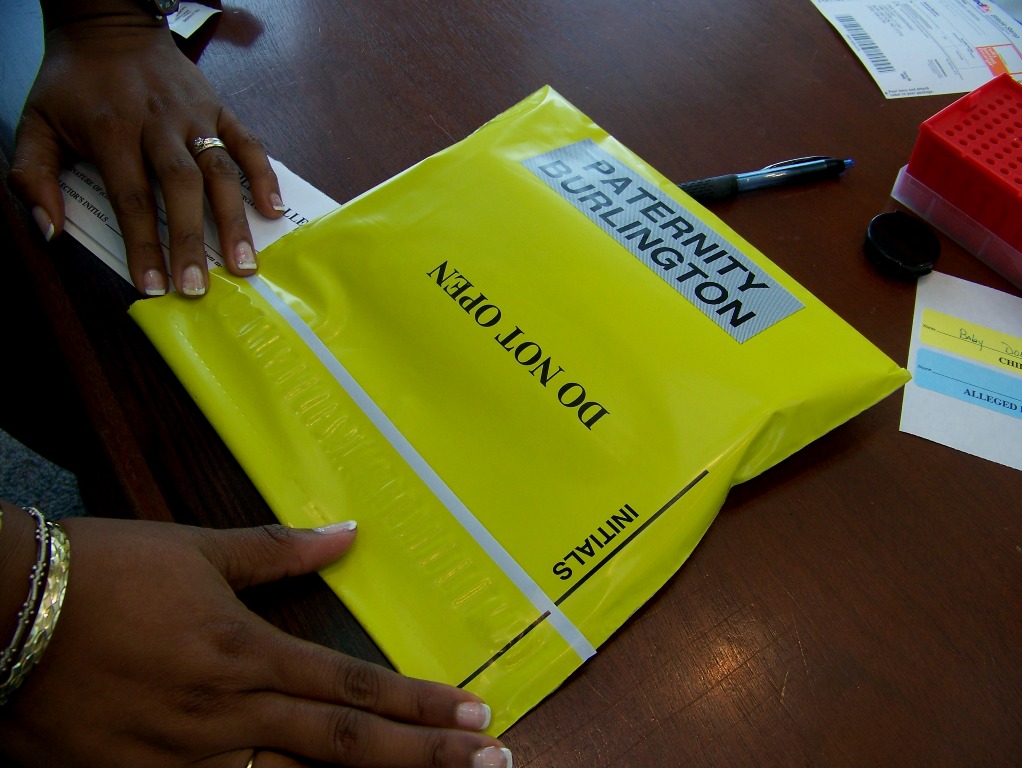 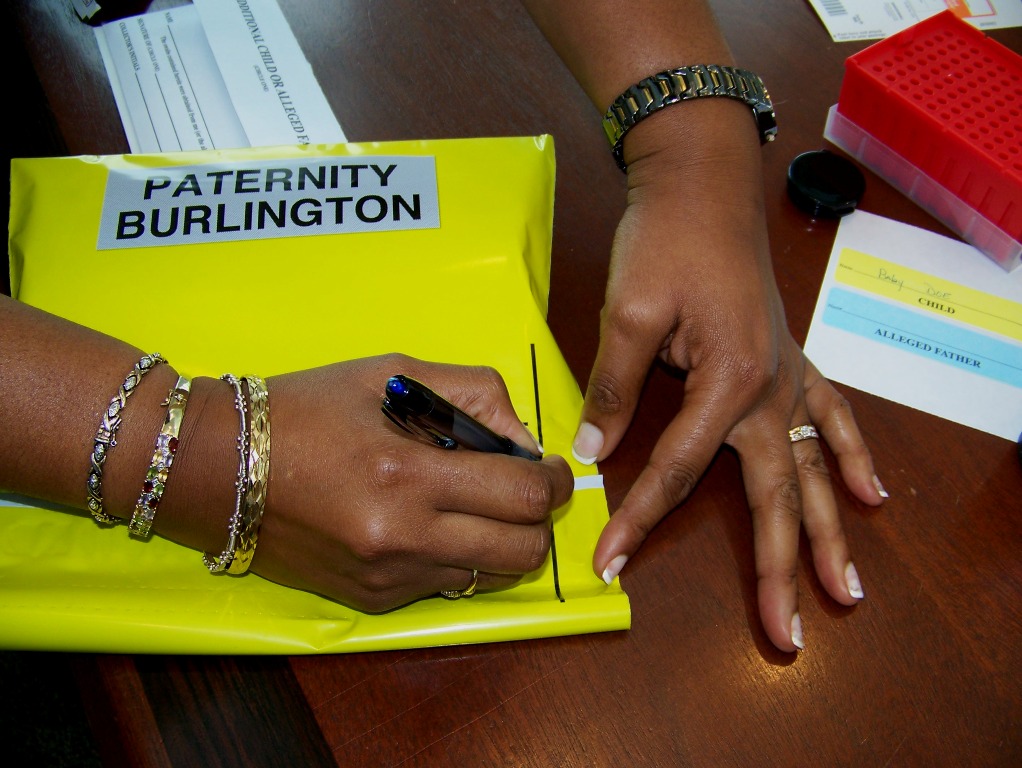 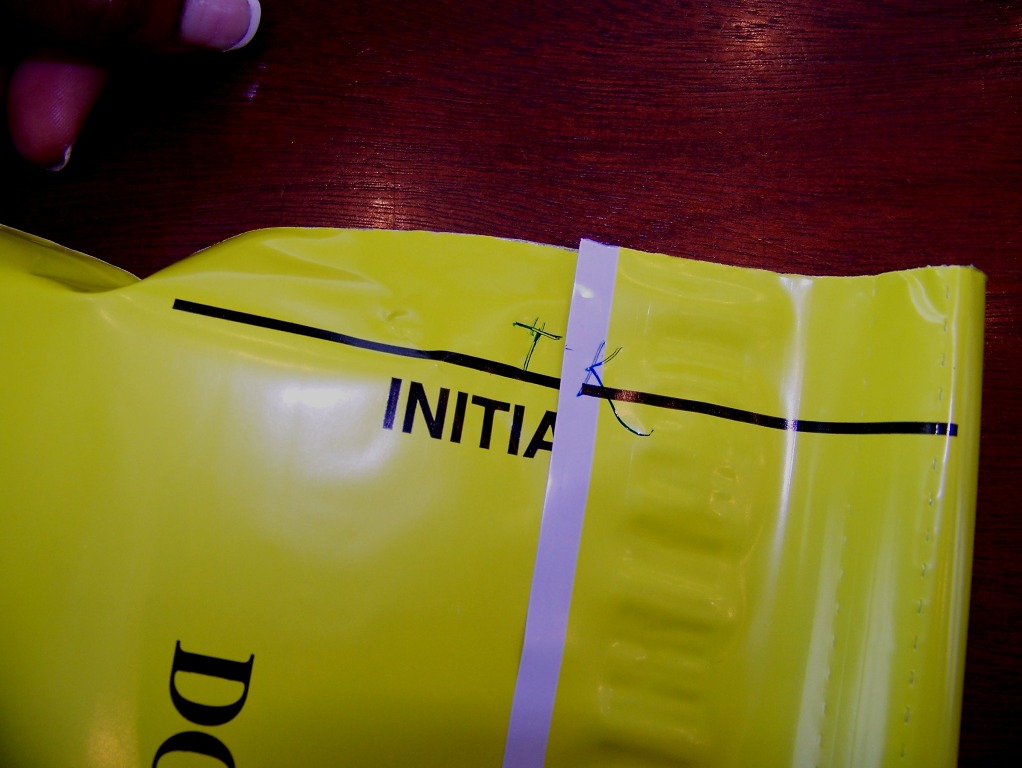 Initial the line as indicated  on the yellow tamper resistant bag. Ensure your initials overlap the seal.  
Note: If shipped from a Labcorp PSC where a Labcorp courier is used instead of FedEx, do not use the FedEx Clinical Pak. Leave the yellow tamper resistant bag uncovered. These bags were custom designed to be delivered by Labcorp’s courier network to DNA Identification for Paternity testing. 
If using FedEx, insert the yellow bag into the FedEx shipping Pak.
Multiple tamper evident bags containing case samples may be inserted into a single FedEx shipping Pak. However, do not overfill to ensure that the shipping Pak can be completely sealed.
Use as many FedEx shipping Paks as needed to properly package the yellow bags.
Seal the shipping Pak.
Ensure packages are placed in the area where the courier picks up. Do not leave packages unattended.
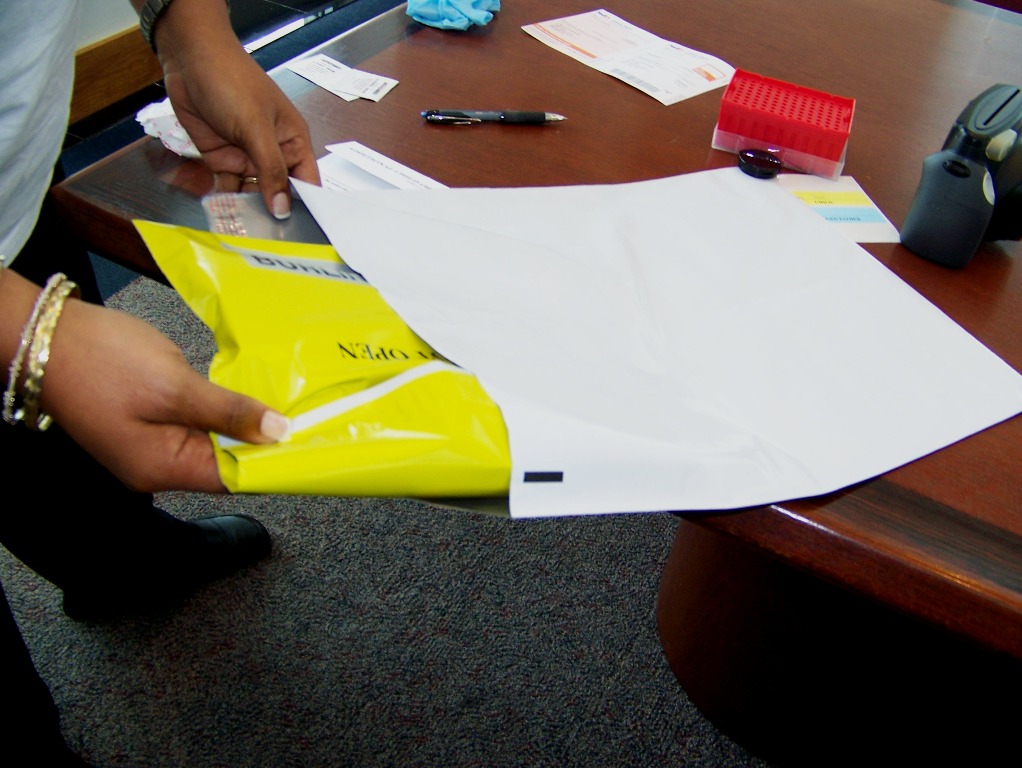 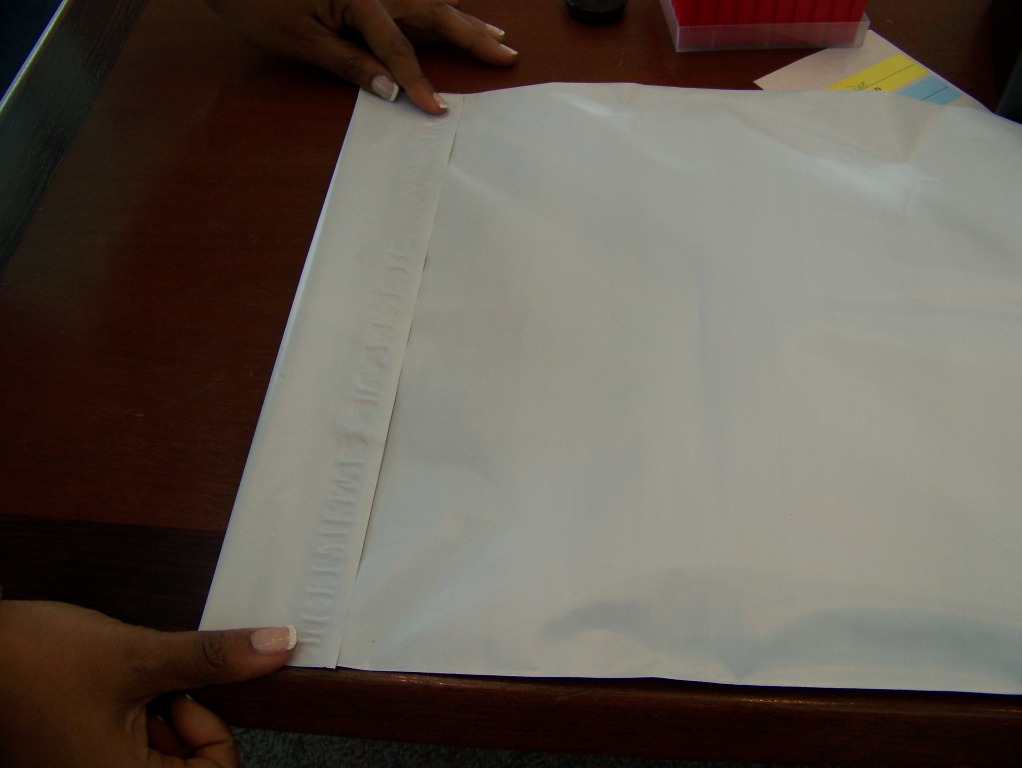 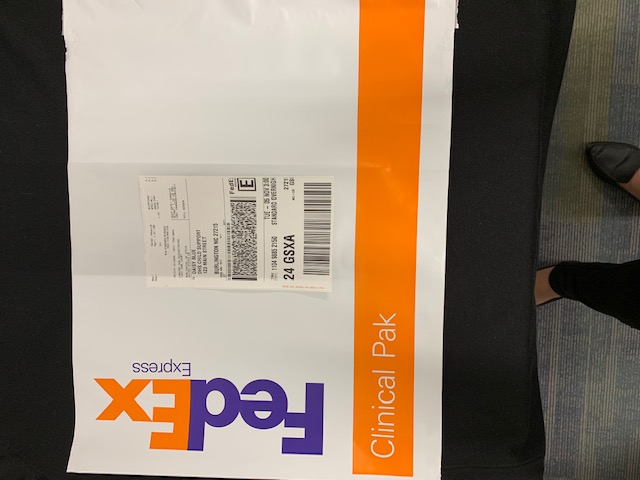 Attach the pre-printed mailing label to the shipping Pak.  Keep the top portion  of the label that contains the FedEx tracking number for your records. Do not roll or fold the shipping Pak.  

If  the courier or FedEx pickup has already taken place for the day and samples can not be shipped until the following day, store the package in a secure area.

Document the reason for delay of shipment as you may be required to provide explanation for delays in shipping.
New York Resident Considerations
Persons residing in New York cannot be involved in a paternity case without being ordered through Court Order, Physician’s Script, under a Child Support account or Court account, or Attorney’s Letter before results can be issued.  

If a case arrives without proper documentation, we will send a request for the document to be provided and the case will be filed to await the order before the results can be sent.
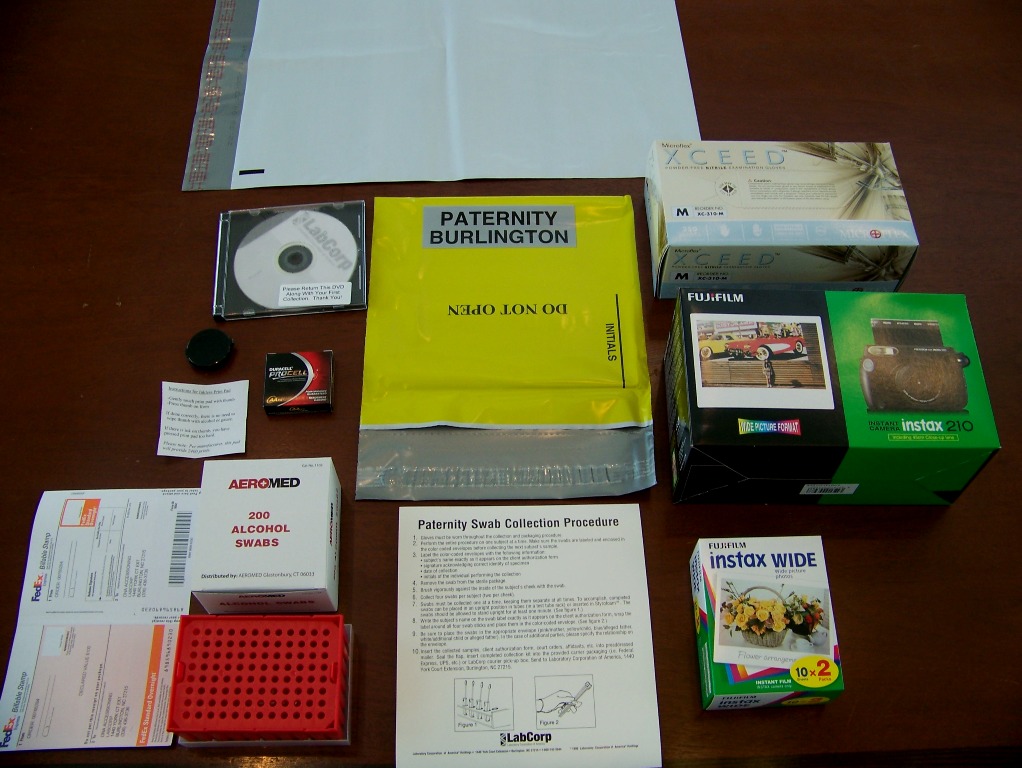 Fuji Camera
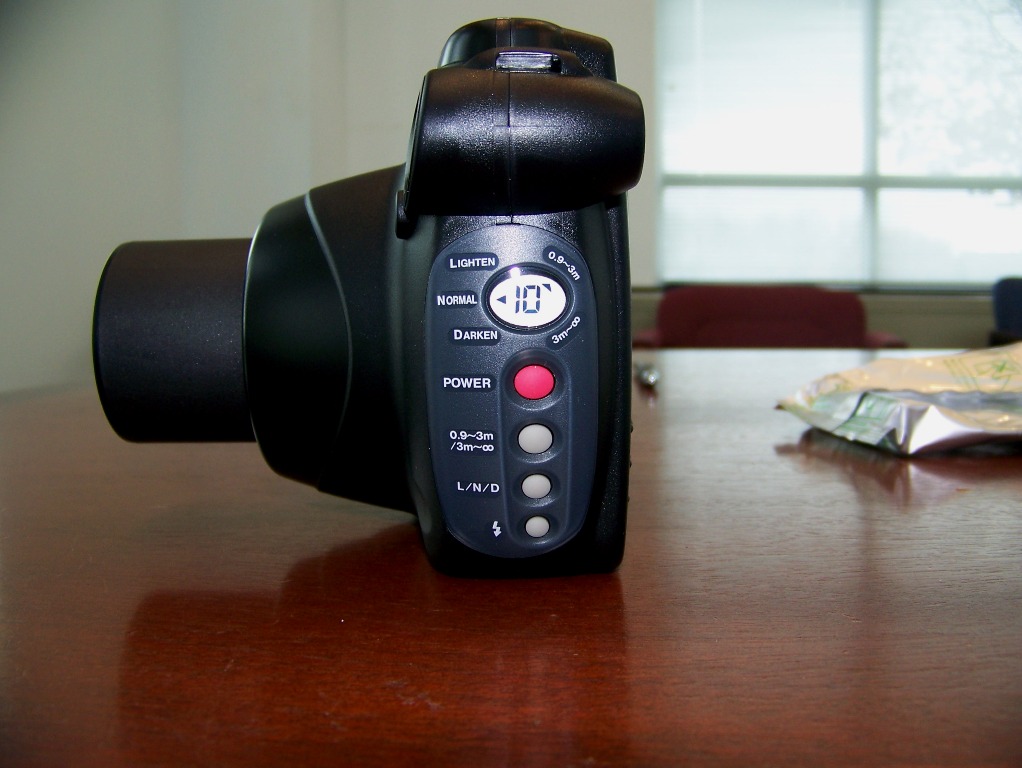 Please note the buttons on the side of the camera. This display notates how many pictures may be taken with the remaining film pack. Check this display often to mitigate running out of film.
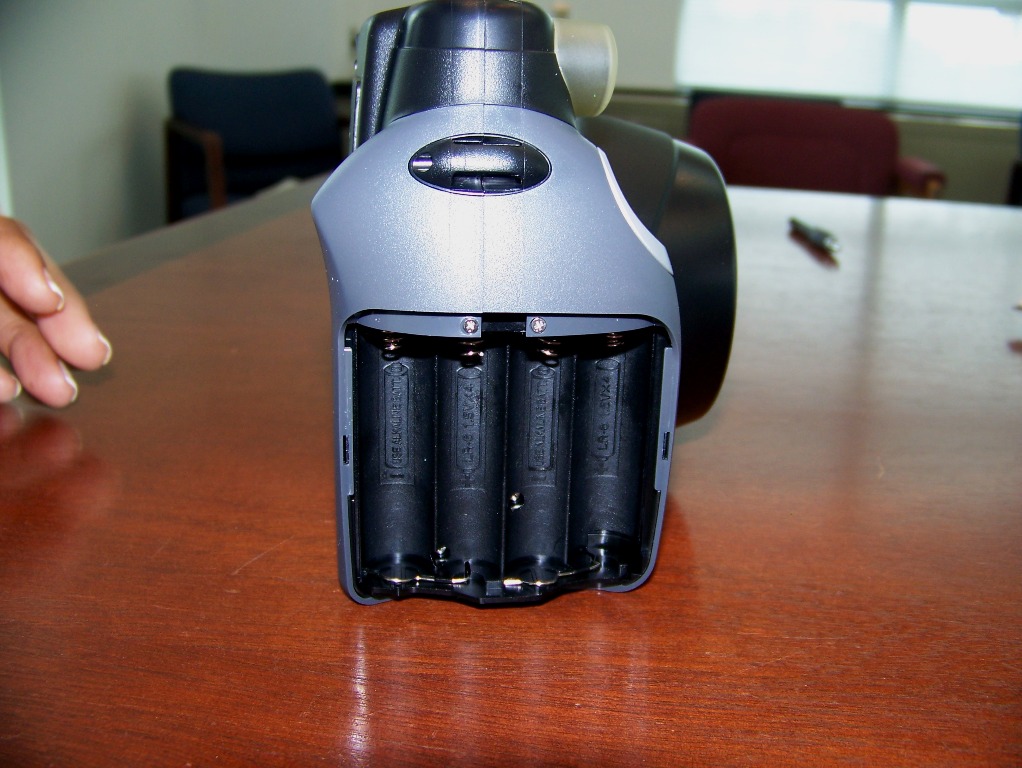 Remove battery cover and insert batteries.
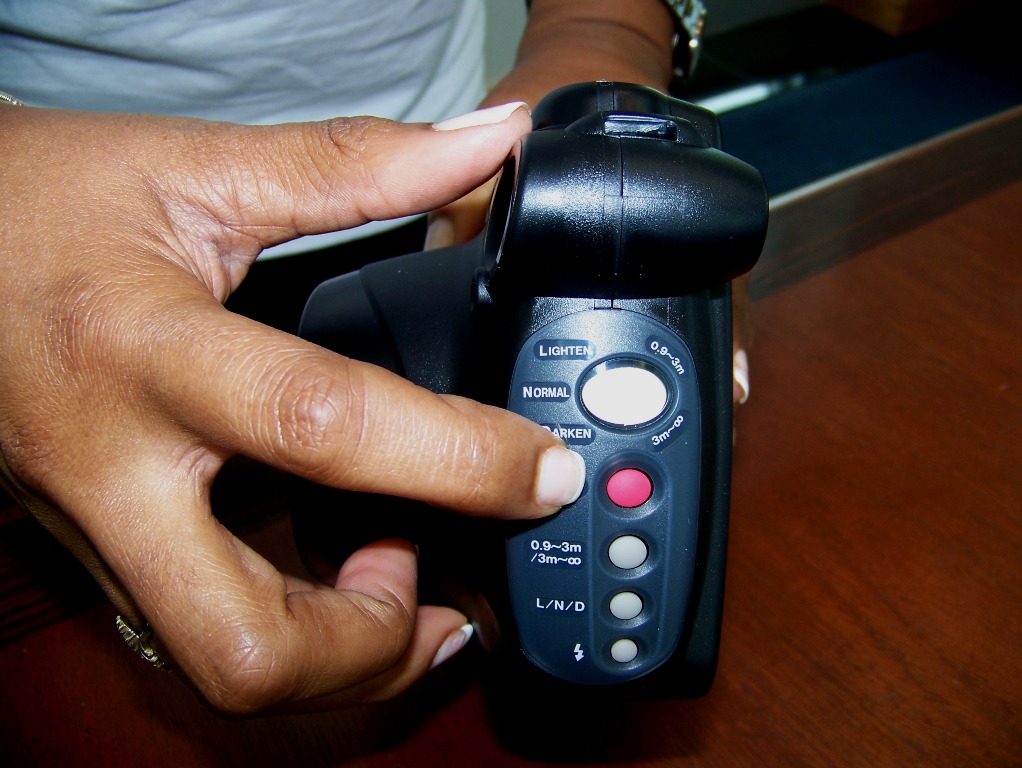 Press the power button to turn the camera on/off.
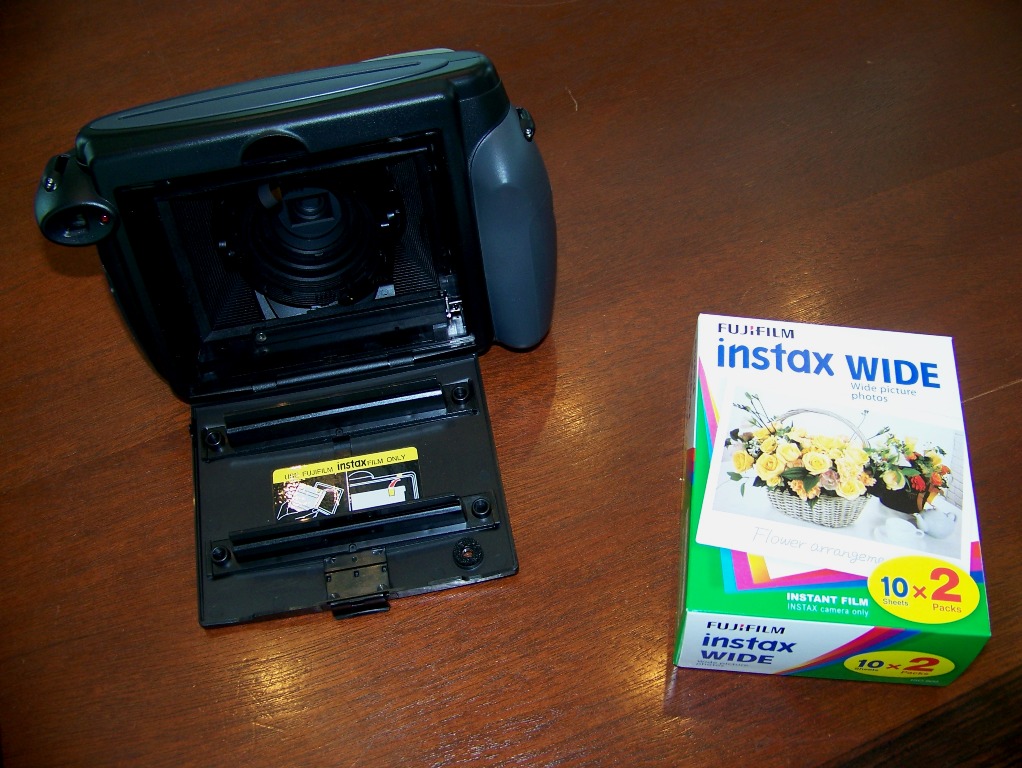 Open the back of the camera and open the box of film.
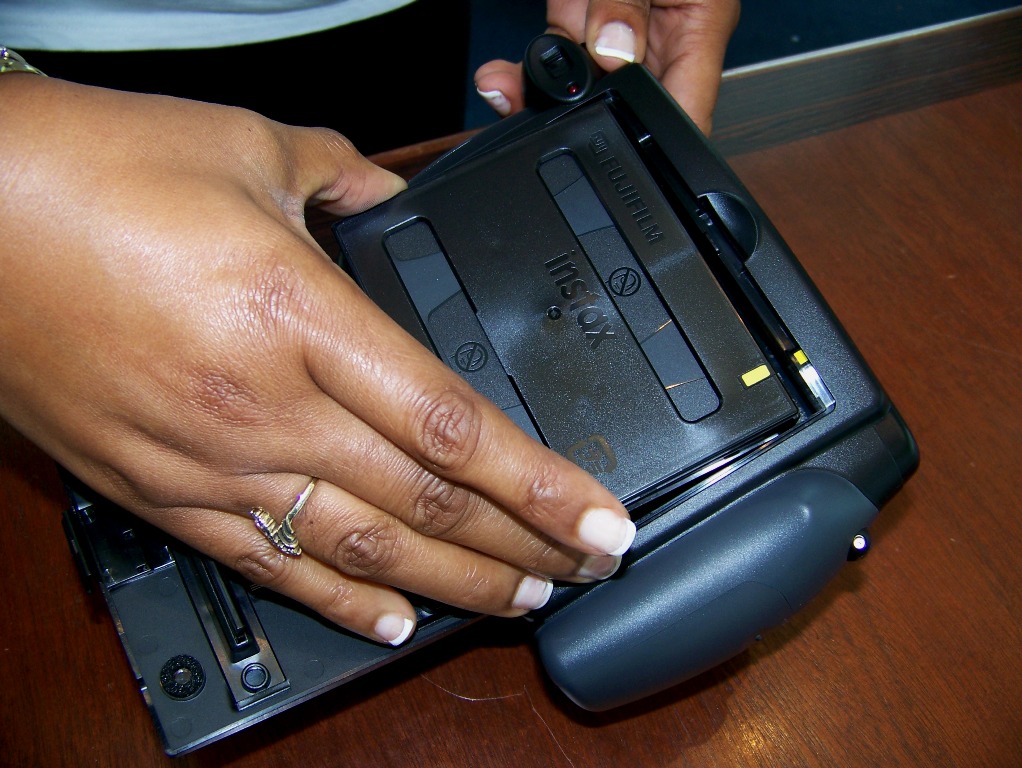 Insert film as shown.
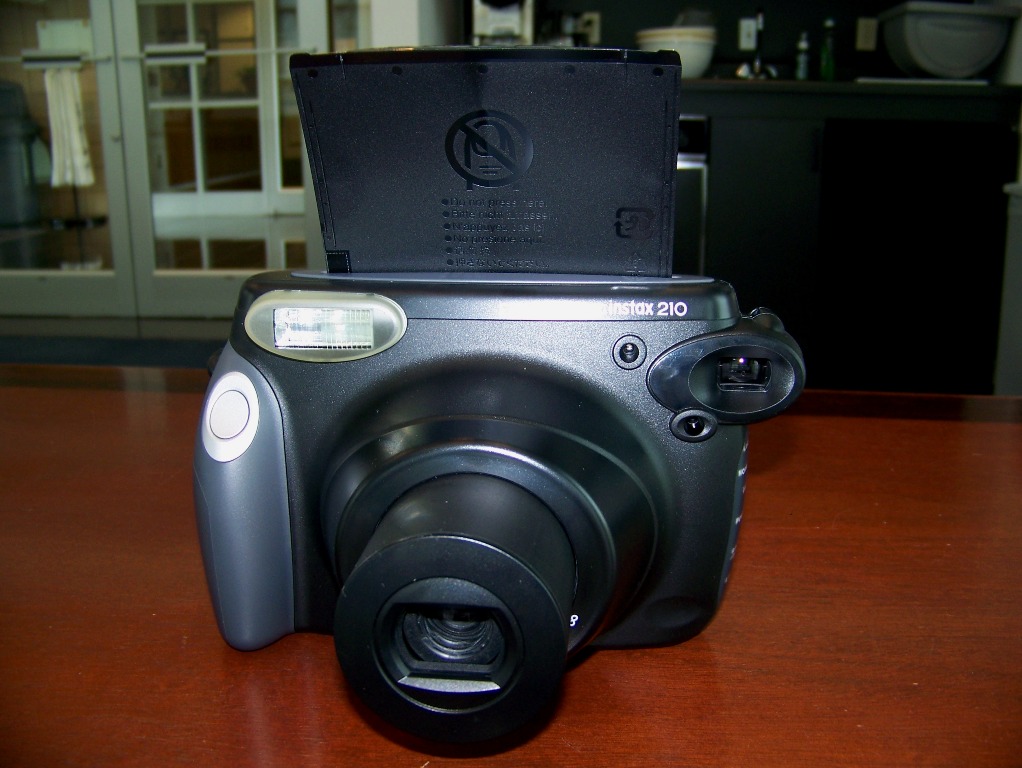 Press the button shown as if you are taking a picture to eject the cardboard from the film pack.  Remove the cardboard and the camera 
is ready to use.
Thank You
Please contact your Account Manager should you have additional questions or need further assistance.